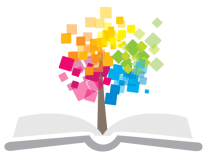 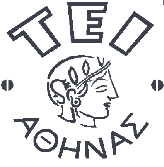 Ανοικτά Ακαδημαϊκά Μαθήματα στο ΤΕΙ Αθήνας
Ανάλυση Συστημάτων Μακροχρόνιας Φροντίδας (Θ)
Ενότητα 4: Κατ’ οίκον Φροντίδα: Βασικές αρχές λειτουργίας
Γιώργος Πιερράκος
Τμήμα Διοίκησης Επιχειρήσεων

Κατεύθυνση Διοίκησης Μονάδων Υγείας και Πρόνοιας
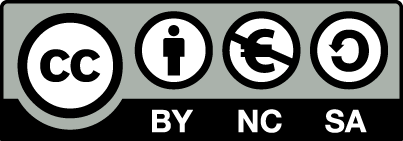 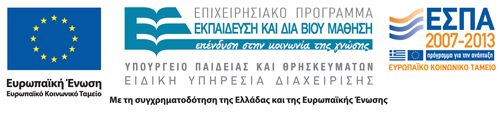 Υπηρεσίες φροντίδας ασθενών με μακροχρόνιες ασθένειες στο σπίτι
Α. Υπηρεσίες φροντίδας στο σπίτι που στηρίζονται στο Σύστημα Υγείας ή στις Υπηρεσίες Υγείας 
Β. Υπηρεσίες βοήθειας στο σπίτι που στηρίζονται στο Σύστημα Κοινωνικής Φροντίδας ή σε Υπηρεσίες Κοινωνικής Φροντίδας
2
Α. Υπηρεσίες φροντίδας στο σπίτι που στηρίζονται στο σύστημα υγείας
Αποκατάσταση, ενδυνάμωση του ασθενούς, 
Προστασία από λοιμώξεις, 
Νοσηλευτική φροντίδα για χρόνιες και οξείες περιπτώσεις ασθενειών,
Εργοθεραπεία,
Φυσιοθεραπεία,
Σχήματα Ιατρικής θεραπείας στο σπίτι,
Φροντίδα σε ηλικιωμένους με επιπλοκές στην υγεία τους,
Φροντίδα σε ασθενείς τελικού σταδίου.
3
Β. Υπηρεσίες βοήθειας στο σπίτι που στηρίζονται στο σύστημα κοινωνικής φροντίδας
Οικιακές εργασίες 
Αγορές 
Φαγητό 
Καθαριότητα 
Κοινωνικές δραστηριότητες 
Συνοδεία στο περπάτημα κλπ.
4
Βασικές αρχές λειτουργία των προγραμμάτων κατ’ οίκον φροντίδας
Χρηματοδότηση
Επιλογή προγράμματος
Εκτίμηση αναγκών
Βασικές αρχές λειτουργίας των προγραμμάτων κατ’ οίκον φροντίδας
Άτυπα Δίκτυα
Συνεργασία διασυνδετική
Ανατροφοδότηση
Τοπική Αυτοδιοίκηση
Παράγοντες κατανομής των πόρων
5
Εκτίμηση αναγκών
Ικανότητα Αυτοεξυπηρέτησης
Είδος ασθένειας 
Ιατρο- Νοσηλευτική ή κοινωνική φροντίδα 
Οικογενειακό περιβάλλον 
Άλλες επιθυμίες του ωφελούμενου
6
Επιλογή προγράμματος
Νοσηλευτική Φροντίδα στο σπίτι 
Αποκατάσταση και κοινωνική φροντίδα
Βραχυχρόνιο πρόγραμμα υποστήριξης 
Υποστήριξη ασθενούς με ψυχική Νόσο 
 Σύνθετη φροντίδα 
Αντιμετώπιση κοινωνικού αποκλεισμού
7
Συνεργασία διασυνδετική
Σύνδεση με Ιατρική περίθαλψη 
Σύνδεση με Νοσοκομειακή Περίθαλψη 
Σύνδεση με εδική κοινωνική φροντίδα 
Σύνδεση με Άτυπα δίκτυα 
Κινητοποίηση Μη κερδοσκοπικών Τοπικών φορέων
8
Χρηματοδότηση 1/2
Κρατικός προϋπολογισμός
Ασφαλιστικός Φορέας – Ασφαλιστικός κίνδυνος 
 Ιδιωτικές αμοιβές
9
Χρηματοδότηση 2/2
Κατανομή πόρων
Χρηματοοικονομικές ροές
Αγοραστές-Πληρωτές
Χρηματοδότηση Μακροχρόνιας Φροντίδα
Αμοιβές παρόχων
Φόροι, Εισφορές ιδιωτική ασφάλεια
Πάροχοι (Γιατροί Νοσηλευτές)
Πληθυσμός Ασθενείς
Επιμερισμός δαπανών 
Άμεσες πληρωμές
Πιερράκος Γ. Μοντέλα Διοίκησης Μακροχρόνιας Φροντίδας Υγείας στην Τοπική Κοινωνία Εκδ. Παπαζήση 2013
Ανατροφοδότηση
Μέτρηση της Ποιότητα Ζωής του ωφελούμενου σε τακτικά χρονικά διαστήματα.
Επανεκτίμηση αναγκών.
Έλεγχος της εξέλιξης της διασυνδετικής, λήψη και καταγραφή δεδομένων.
Εκπόνηση εξατομικευμένων προγραμμάτων Αγωγής Υγείας (τριτογενής αγωγή υγείας).
Υποστήριξης Οικογενειακού περιβάλλοντος- Φροντιστών.
11
Κόστος φροντίδας 1/2
Άμεσο κόστος: ιατρικό κόστος και το κόστος των φαρμάκων, τεχνολογία για μεγάλο χρονικό διάστημα.
Έμμεσο κοινωνικό κόστος: α)κόστος  της πρόωρης συνταξιοδότησης, β) μείωσης της παραγωγικότητας το γ)κόστος που έχει σχέση με τον πόνο, δ)την ταλαιπωρία και ε)το πένθος. 
Το κόστος της φροντίδας επιβαρύνεται με τη συν-νοσηρότητα.
12
Κόστος φροντίδας  2/2
Το σύστημα υγείας δεν μπορεί να αντέξει αυτό το κόστος.
Ασφαλιστικοί φορείς θέτουν όρια στη χρηματοδότηση και το κόστος μετακυλίεται στους ασφαλισμένους.
Υπάρχει πίεση σε προσωπικό οικογενειακό και εργασιακό επίπεδο. 
Το πρόβλημα αυτό θα διογκώνεται τις επόμενες δεκαετίες με την αύξηση του αριθμού των ηλικιωμένων.
13
Υπάρχει λύση; Αντιμετώπιση;
Προγράμματα πρόληψης.
Εξατομικευμένη αντιμετώπιση- σωστή και άμεση εκτίμηση αναγκών .
Αξιοποίηση όλων των πόρων και δυνατοτήτων.
Αξιοποίηση δυνατοτήτων τοπικών δικτύων και Τοπικής Αυτοδιοίκησης.
Συνδυασμός στη χρηματοδότηση και σχεδιασμός χρηματοδοτικών πακέτων.
14
Τέλος Ενότητας
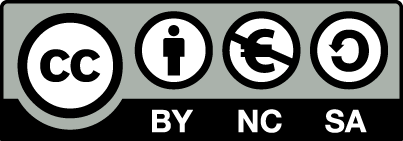 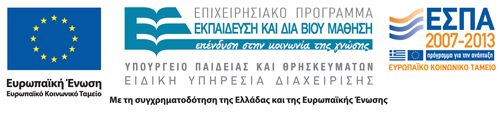 Σημειώματα
Σημείωμα Αναφοράς
Copyright Τεχνολογικό Εκπαιδευτικό Ίδρυμα Αθήνας, Γεώργιος Πιερράκος 2015. Γεώργιος Πιερράκος. «Ανάλυση Συστημάτων Μακροχρόνιας Φροντίδας (Θ). Ενότητα 4: Κατ’ οίκον Φροντίδα: Βασικές αρχές λειτουργίας». Έκδοση: 1.0. Αθήνα 2015. Διαθέσιμο από τη δικτυακή διεύθυνση: ocp.teiath.gr.
Σημείωμα Αδειοδότησης
Το παρόν υλικό διατίθεται με τους όρους της άδειας χρήσης Creative Commons Αναφορά, Μη Εμπορική Χρήση Παρόμοια Διανομή 4.0 [1] ή μεταγενέστερη, Διεθνής Έκδοση.   Εξαιρούνται τα αυτοτελή έργα τρίτων π.χ. φωτογραφίες, διαγράμματα κ.λ.π., τα οποία εμπεριέχονται σε αυτό. Οι όροι χρήσης των έργων τρίτων επεξηγούνται στη διαφάνεια  «Επεξήγηση όρων χρήσης έργων τρίτων». 
Τα έργα για τα οποία έχει ζητηθεί άδεια  αναφέρονται στο «Σημείωμα  Χρήσης Έργων Τρίτων».
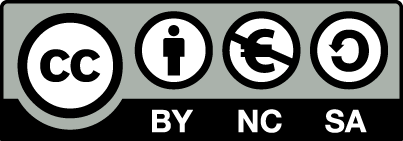 [1] http://creativecommons.org/licenses/by-nc-sa/4.0/ 
Ως Μη Εμπορική ορίζεται η χρήση:
που δεν περιλαμβάνει άμεσο ή έμμεσο οικονομικό όφελος από την χρήση του έργου, για το διανομέα του έργου και αδειοδόχο
που δεν περιλαμβάνει οικονομική συναλλαγή ως προϋπόθεση για τη χρήση ή πρόσβαση στο έργο
που δεν προσπορίζει στο διανομέα του έργου και αδειοδόχο έμμεσο οικονομικό όφελος (π.χ. διαφημίσεις) από την προβολή του έργου σε διαδικτυακό τόπο
Ο δικαιούχος μπορεί να παρέχει στον αδειοδόχο ξεχωριστή άδεια να χρησιμοποιεί το έργο για εμπορική χρήση, εφόσον αυτό του ζητηθεί.
Επεξήγηση όρων χρήσης έργων τρίτων
Δεν επιτρέπεται η επαναχρησιμοποίηση του έργου, παρά μόνο εάν ζητηθεί εκ νέου άδεια από το δημιουργό.
©
διαθέσιμο με άδεια CC-BY
Επιτρέπεται η επαναχρησιμοποίηση του έργου και η δημιουργία παραγώγων αυτού με απλή αναφορά του δημιουργού.
διαθέσιμο με άδεια CC-BY-SA
Επιτρέπεται η επαναχρησιμοποίηση του έργου με αναφορά του δημιουργού, και διάθεση του έργου ή του παράγωγου αυτού με την ίδια άδεια.
διαθέσιμο με άδεια CC-BY-ND
Επιτρέπεται η επαναχρησιμοποίηση του έργου με αναφορά του δημιουργού. 
Δεν επιτρέπεται η δημιουργία παραγώγων του έργου.
διαθέσιμο με άδεια CC-BY-NC
Επιτρέπεται η επαναχρησιμοποίηση του έργου με αναφορά του δημιουργού. 
Δεν επιτρέπεται η εμπορική χρήση του έργου.
Επιτρέπεται η επαναχρησιμοποίηση του έργου με αναφορά του δημιουργού
και διάθεση του έργου ή του παράγωγου αυτού με την ίδια άδεια.
Δεν επιτρέπεται η εμπορική χρήση του έργου.
διαθέσιμο με άδεια CC-BY-NC-SA
διαθέσιμο με άδεια CC-BY-NC-ND
Επιτρέπεται η επαναχρησιμοποίηση του έργου με αναφορά του δημιουργού.
Δεν επιτρέπεται η εμπορική χρήση του έργου και η δημιουργία παραγώγων του.
διαθέσιμο με άδεια 
CC0 Public Domain
Επιτρέπεται η επαναχρησιμοποίηση του έργου, η δημιουργία παραγώγων αυτού και η εμπορική του χρήση, χωρίς αναφορά του δημιουργού.
Επιτρέπεται η επαναχρησιμοποίηση του έργου, η δημιουργία παραγώγων αυτού και η εμπορική του χρήση, χωρίς αναφορά του δημιουργού.
διαθέσιμο ως κοινό κτήμα
χωρίς σήμανση
Συνήθως δεν επιτρέπεται η επαναχρησιμοποίηση του έργου.
Διατήρηση Σημειωμάτων
Οποιαδήποτε αναπαραγωγή ή διασκευή του υλικού θα πρέπει να συμπεριλαμβάνει:
το Σημείωμα Αναφοράς
το Σημείωμα Αδειοδότησης
τη δήλωση Διατήρησης Σημειωμάτων
το Σημείωμα Χρήσης Έργων Τρίτων (εφόσον υπάρχει)
μαζί με τους συνοδευόμενους υπερσυνδέσμους.